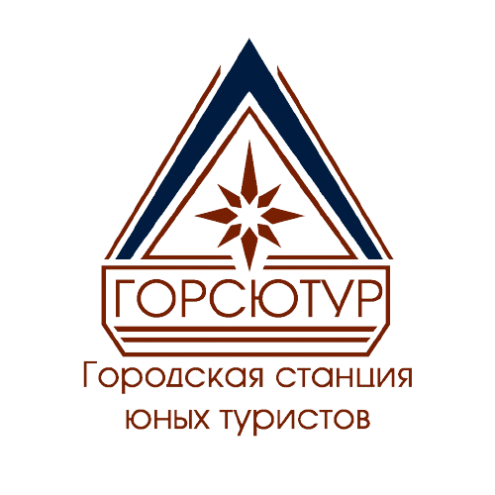 Правительство Санкт-Петербурга Комитет по образованию
Государственное бюджетное нетиповое образовательное учреждение
Детский оздоровительно-образовательный туристский центр Санкт-Петербурга
«Балтийский берег»
Региональный центр детско-юношеского туризма в Санкт-Петербурге
Городская станция юных туристов
Пешеходный  
познавательный 
маршрут
Сосновский лесопарк
По территории Сосновского лесопарка
Г. Санкт-Петербург
Автор-составитель:
Серебрякова Юлия Михайловна, методист Городской станции юных туристов, Регионального центра детско-юношеского туризма 
в Санкт-Петербурге
Санкт-Петербург
2022
2
Формирование целостного представления о связи исторических периодов и поколений на примере героических событий и судеб жителей Ленинграда, наследниками и продолжателями которых являются участники маршрута.
Цель
Развитие чувства гордости за свой город, свою страну.
Воспитание общей культуры, культуры поведения в природной среде.
Оздоровление.
Расширение знаний по истории, географии и экологии Санкт-Петербурга посредством ознакомления обучающихся с особенностями Сосновского лесопарка.
Формирование умения ориентироваться в различных источниках информации, критически оценивать и интерпретировать информацию.
Закрепление полученных знаний на практике.
Мотивация к творческому подходу в выполнении учебных заданий.
Задачи
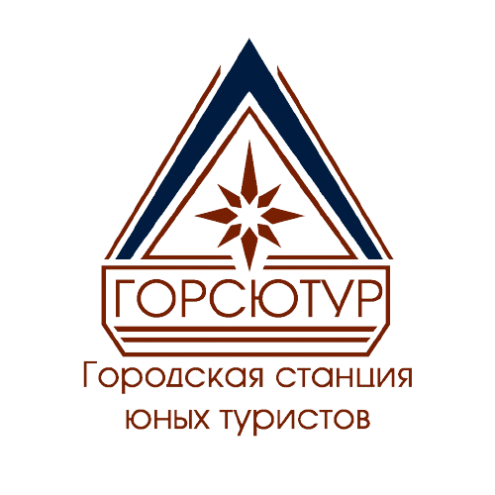 При выборе форм и способов подачи материала при реализации маршрута оптимально используются возможности каждой формы работы с детьми: воздействие словом, чувственные переживания и игра. Формы реализации маршрута: рассказ, показ, квест, включающий игровые, обучающие, развивающие, исследовательские и спортивные задания.
Подача материала
Маршрут составлен таким образом, чтобы охватить период истории от создания лесопарковой зоны до современного времени, реализуя принцип целостности, который предполагает формирование у учащихся обобщенного системного представления об окружающем мире (природе, обществе, социокультурном мире и мире деятельности, о роли и месте личности в истории района, города, страны), на примере знакомого им парка города.
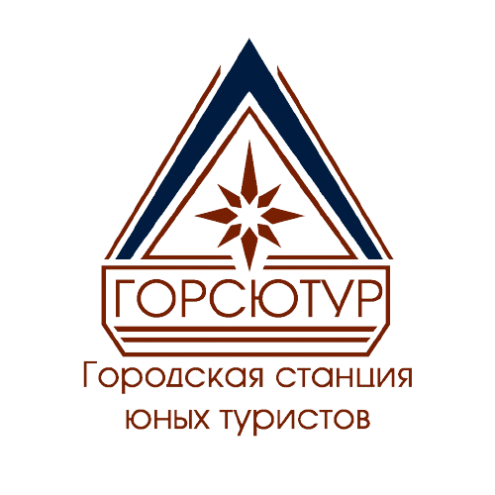 4
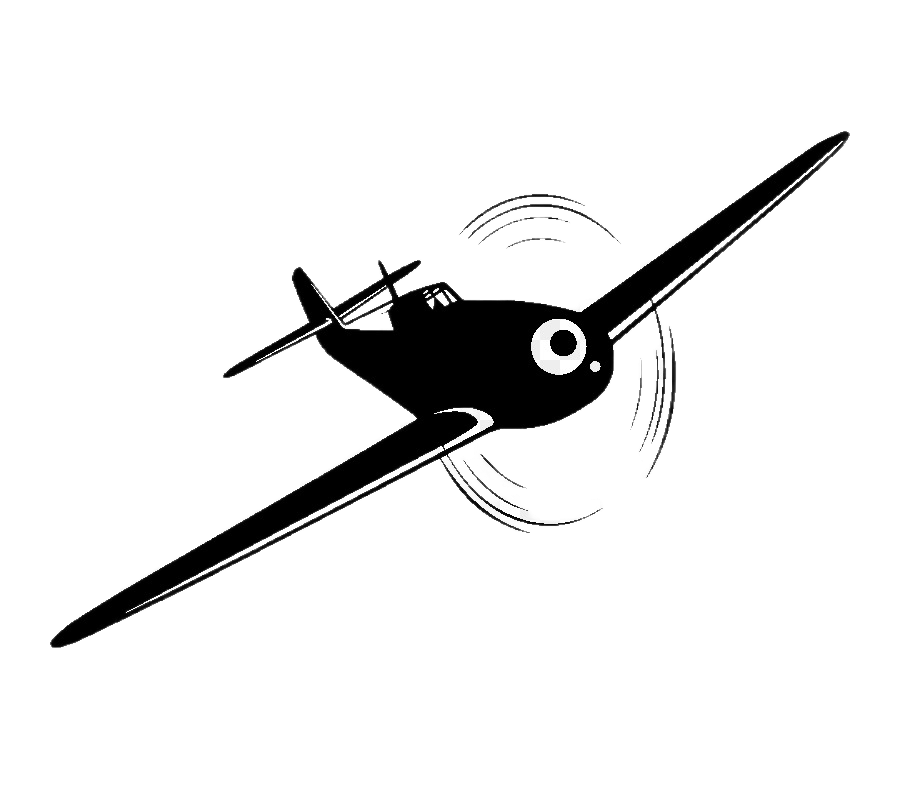 Учебные задания подготовлены так, чтобы изложение исторических событий и дат, способствовало запоминанию и формировало собственное отношение к событиям, то есть создавало историко-географический образ Сосновского лесопарка и способствовало бы формированию чувства гордости за свою страну и народ.
Учебные задания выполняются учащимися на игровых станциях: «Ориентирование», «История в лицах» и «Небо блокадного Ленинграда» (предметные области - География, История, История Санкт-Петербурга).
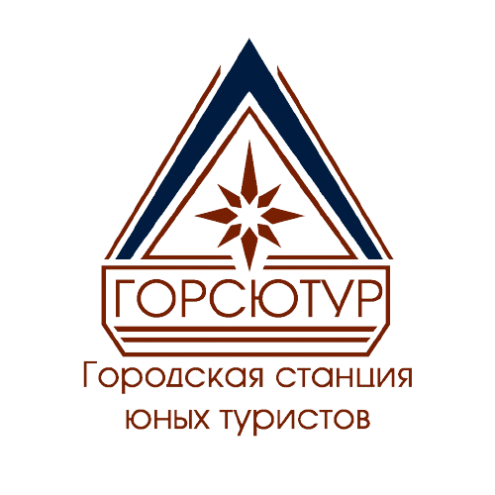 5
В маршрут включена исследовательская работа в области биологии, в ходе выполнения которой участники должны мобилизовать свои познавательные возможности, систематизировать и обобщить знания по предмету, расширить представление об экологии и дополнить имеющуюся в их сознании картину мира новой информацией, благодаря развивающим методам и приемам, положенным в основу каждого игрового исследовательского задания. По итогам выполнения исследовательских заданий обучающиеся рассказывают о результатах своей работы, осмысливают ее. На этом этапе проводится метод интеллектуальной рефлексии. Учитывая то, что в заданиях подразумевается творческое оформление результатов, подведение итогов проводится в веселой, не скучной атмосфере.
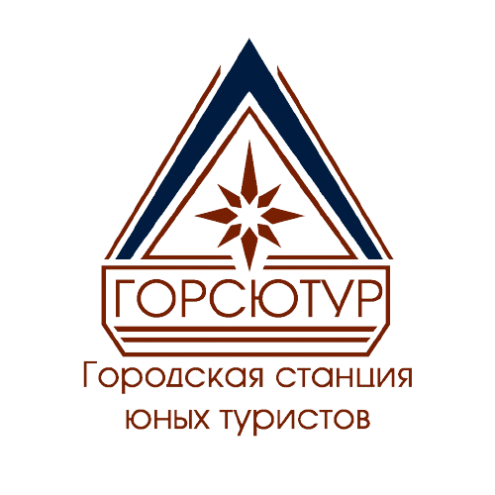 6
Спасибо за внимание!